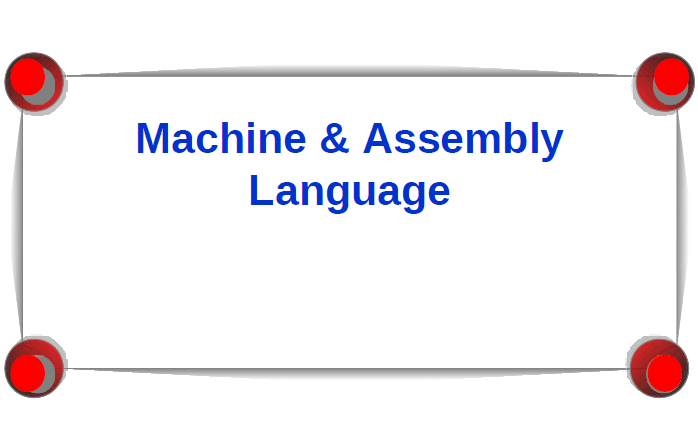 Machine Language
Computer languages cannot be directly interpreted by the computer – they are not in binary.
All commands need to be translated into binary instructions called machine language.
Each type of CPU has its own machine language.
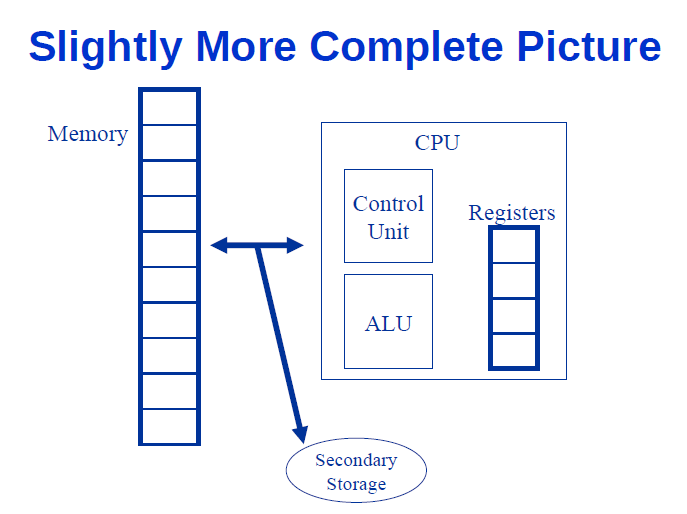 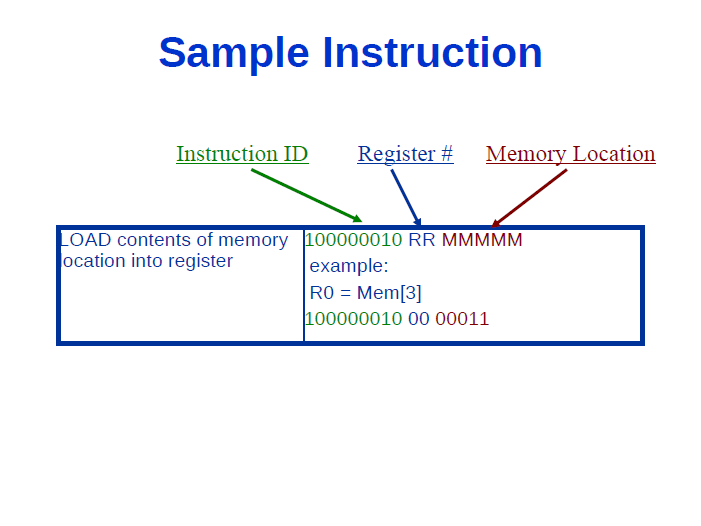 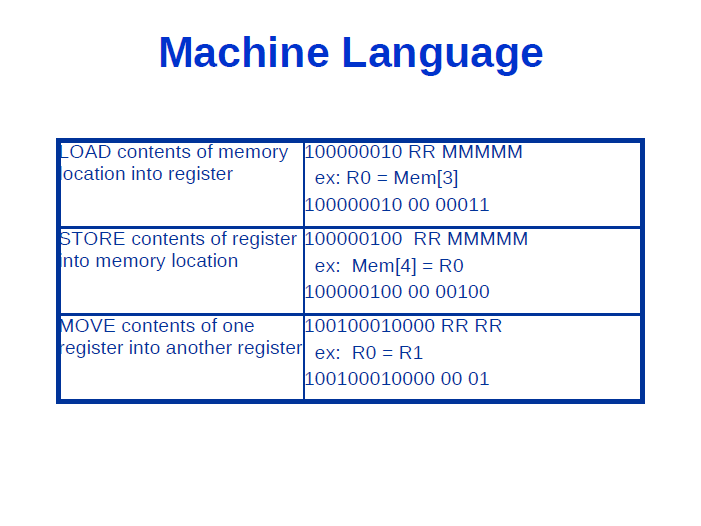 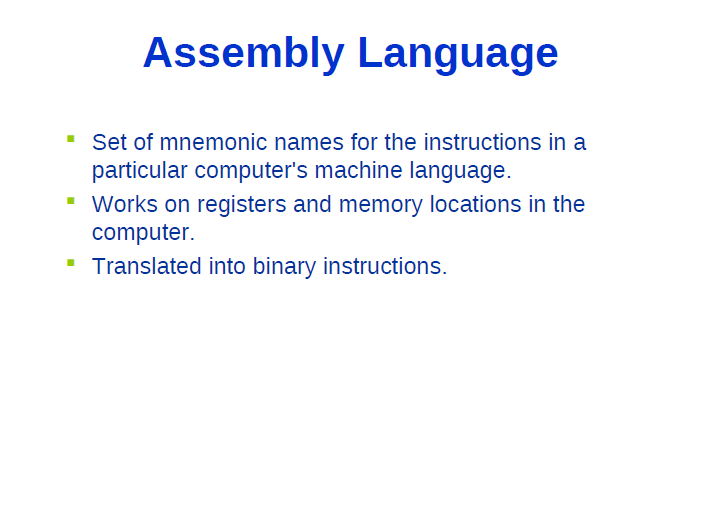 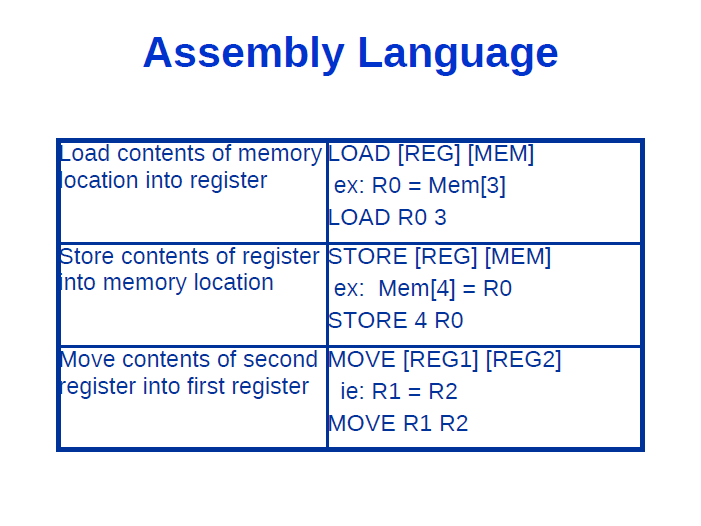 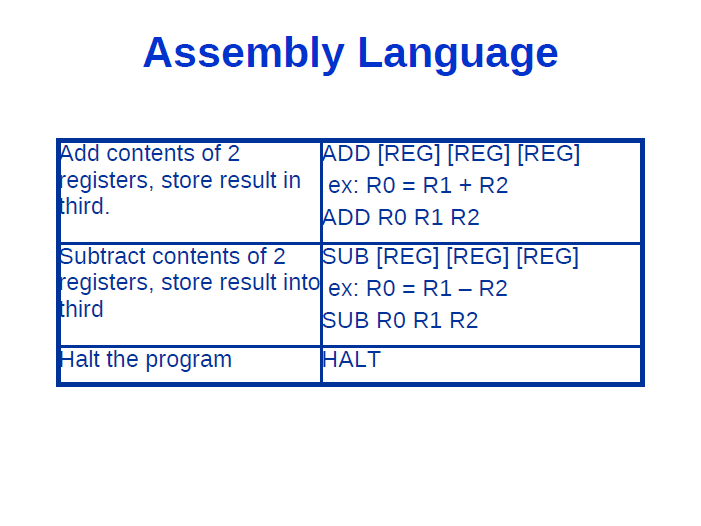 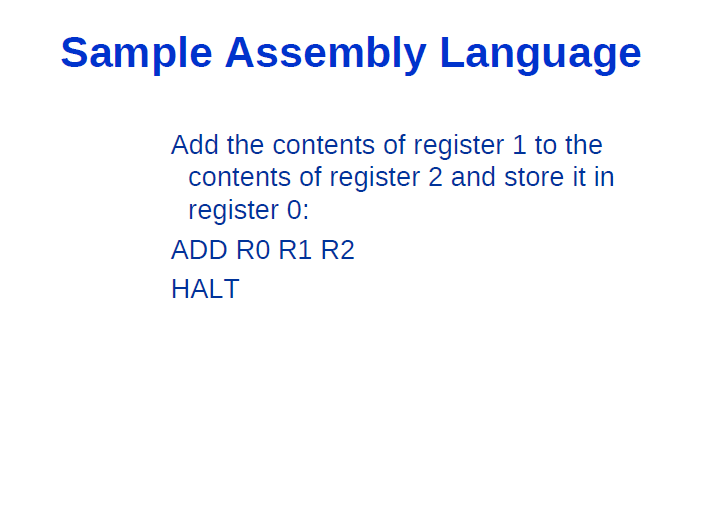 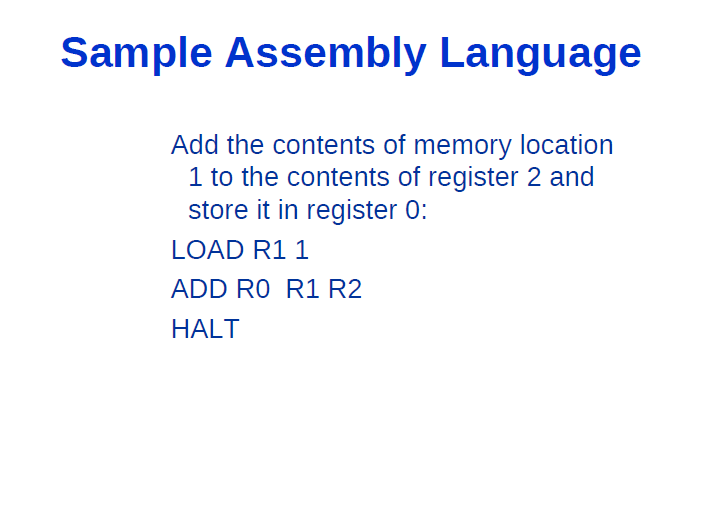 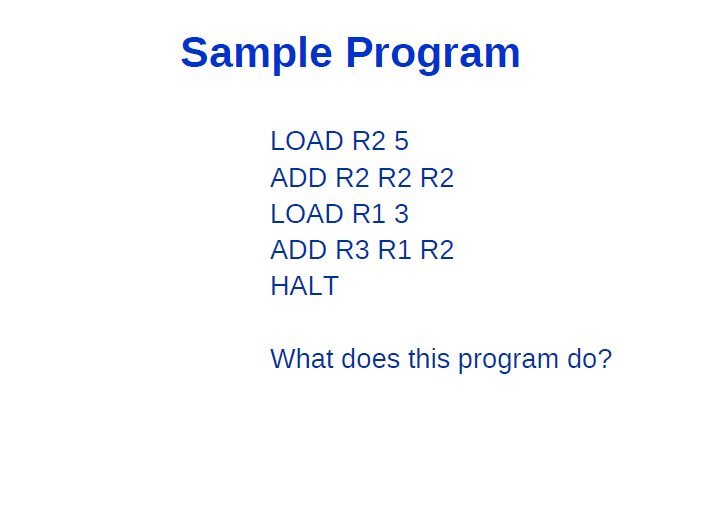 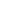 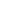 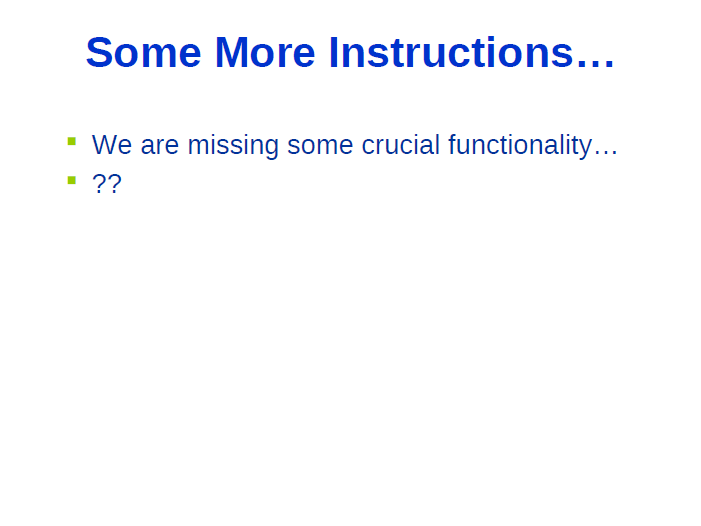 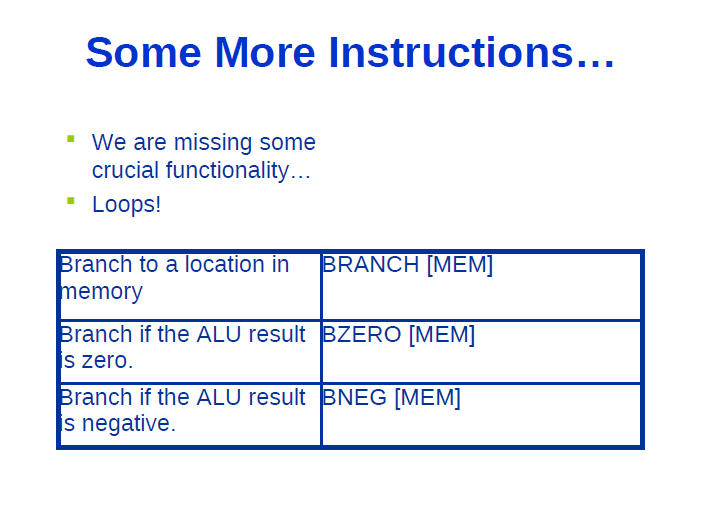 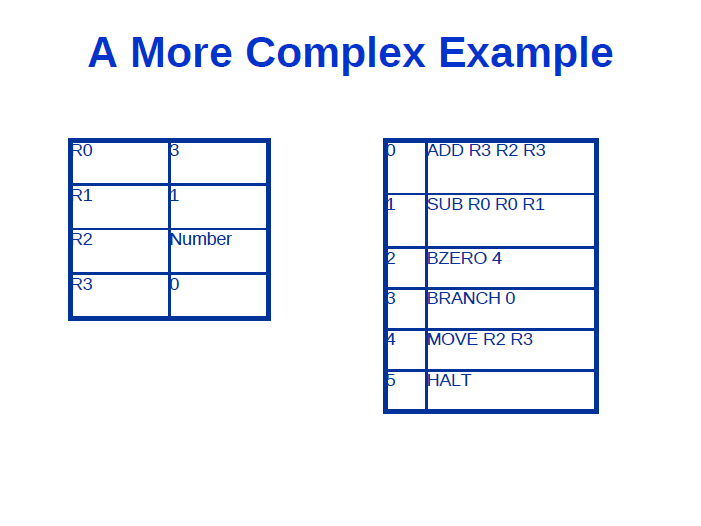 In Python
The same program in Python would look like:

	 def testFunction(y):
  	     z = 0
  	     x = 3
  	     while (x != 0):
    		z = z + y
    		x = x - 1
  	     y = z 
  	     return y

Or just y = y *3
Compilers, Interpreters, Assemblers
Because it is difficult to program in Assembly, we have “high level” programming languages.
Python, JavaScript
C, C++, Java, Fortran, Cobol, Pascal, Lisp, Ruby,…
Compiler/Interpreter translates from the high-level language to machine language

Another advantage of high level languages:
Portability
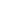 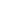 Program Translation
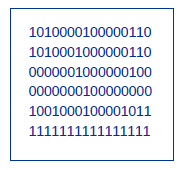 def testFunction(y):
     z = 0
     x = 3
     while (x != 0):
        z = z + y
        x = x - 1
     y = z 
     return y
Interpreter
Assembler
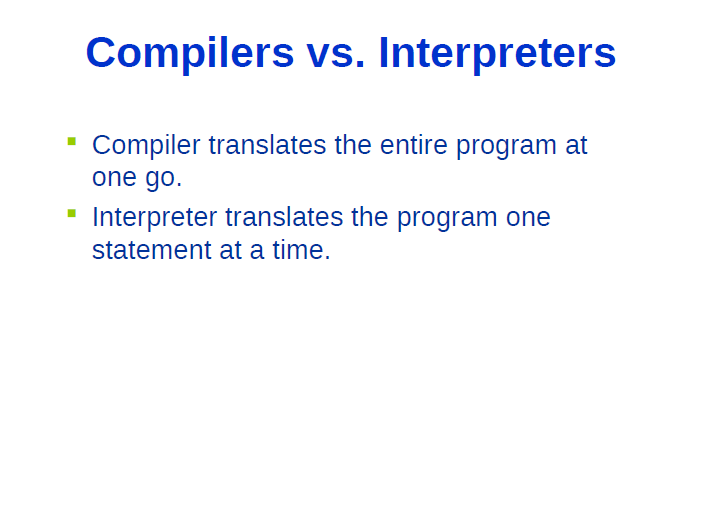